Good morning Unicorns!
Here’s your work for today: Tuesday 23rd June
Let’s start the day by being…
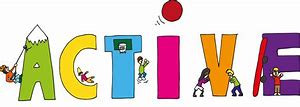 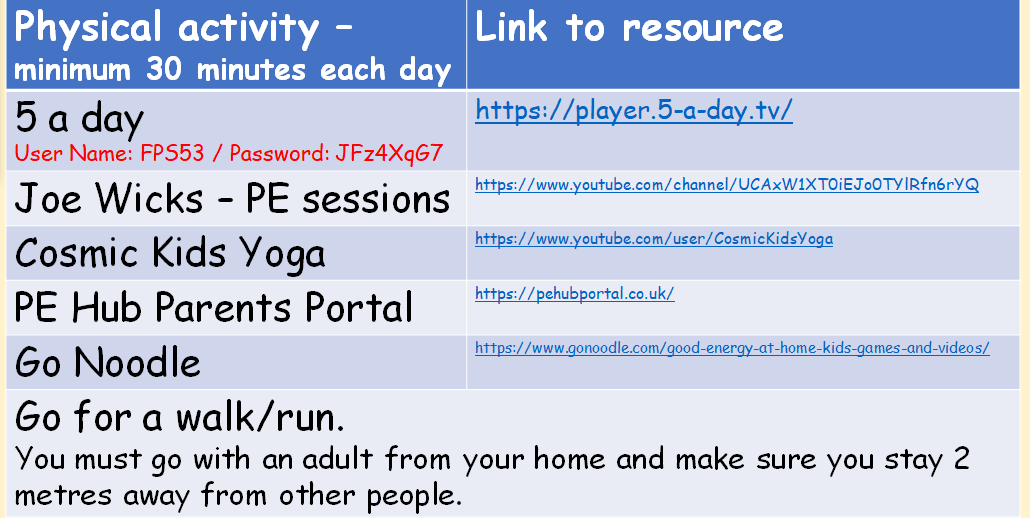 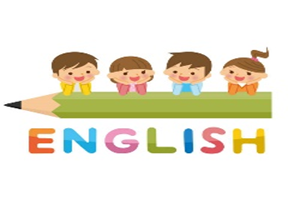 English
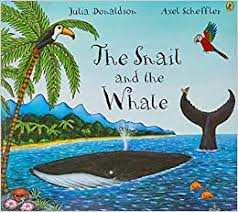 Our next book that we are going to be carrying out activities based upon is ‘The Snail and the Whale’
First watch this animation:
https://www.bbc.co.uk/iplayer/episode/m000cslw/the-snail-and-the-whale
The snail goes into a school and writes a message on the whiteboard.
This was his rescue idea.
Today you are going to think of all the things that could have gone wrong with this plan
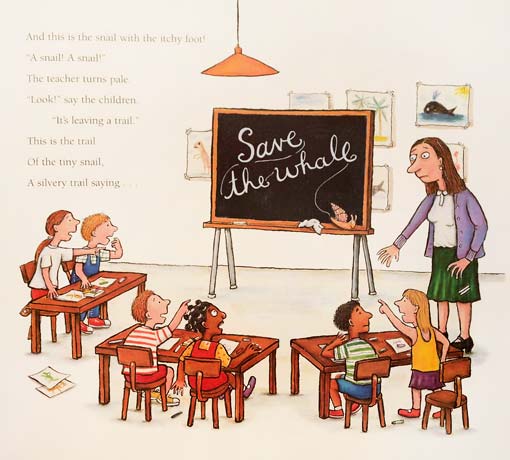 You could think about:
His speed.
How strong he is.
His handwriting.




I might start my writing in this way:

Although the snail was very clever ( and kind) to think of a plan to help rescue the whale, there were a few things that could have meant that this plan was not very successful…
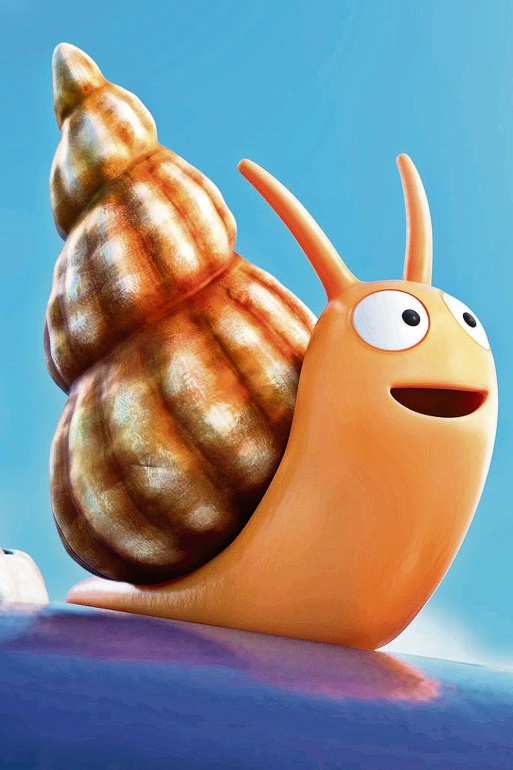 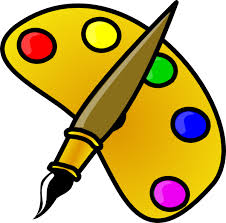 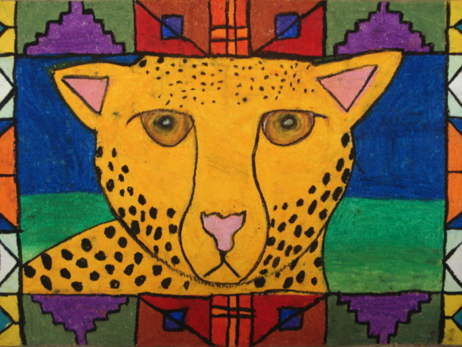 Carnival of the AnimalsAn Art festival
For the next few weeks we are going to run a series of art lessons based around animals.
 So whether you are working at home or in school you can create some great pictures. We would like to fill the Farnborough Art Gallery  with your work to create a “Carnival of the Animals.” 
If you are home learning,  you can scan your work and send it in to your teacher.
Good luck, have fun and   we want you to be creative, so if you have your own ideas we would love to see your artwork!
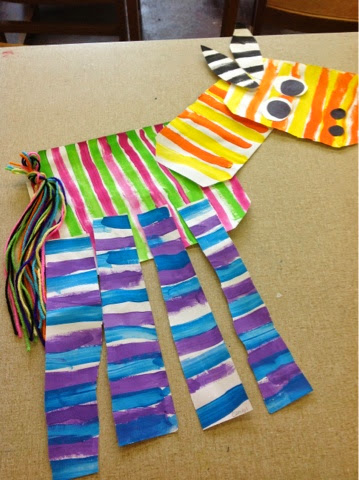 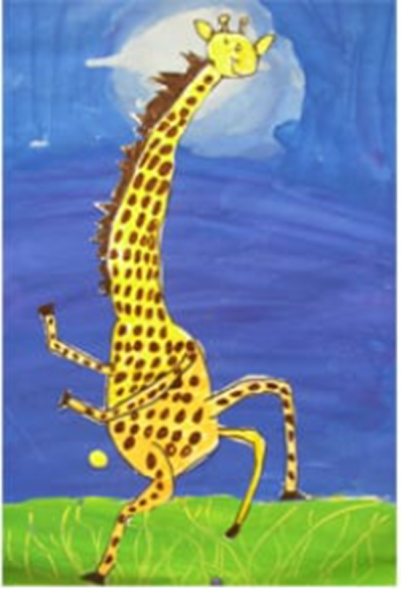 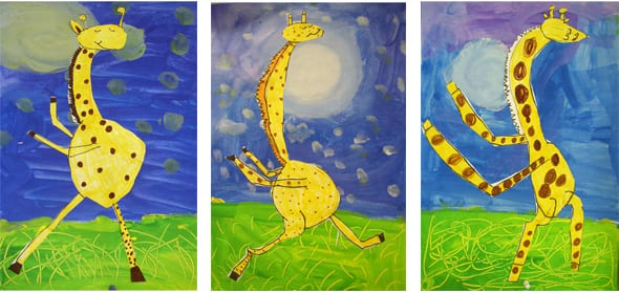 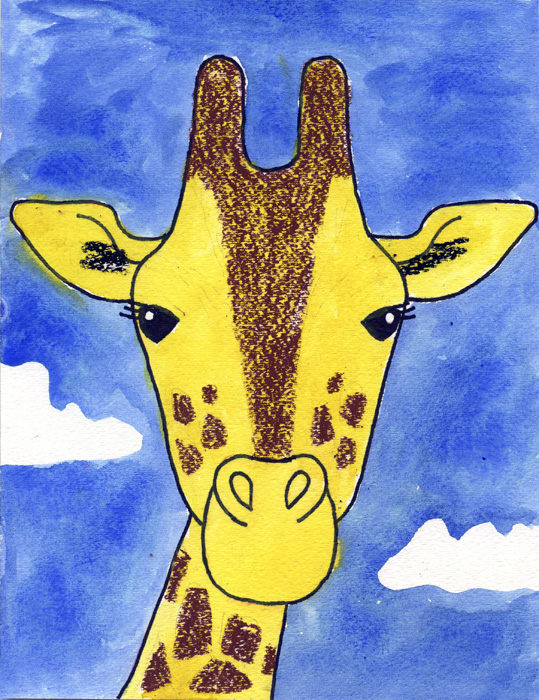 Giraffes
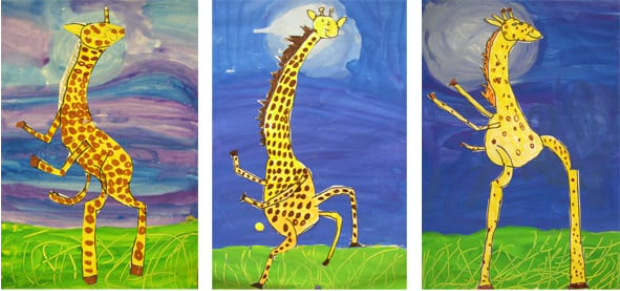 You can try just the face or get your giraffe dancing!
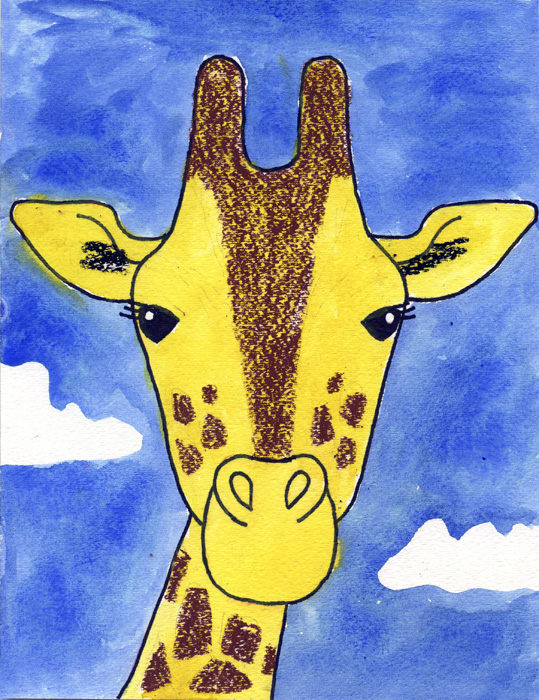 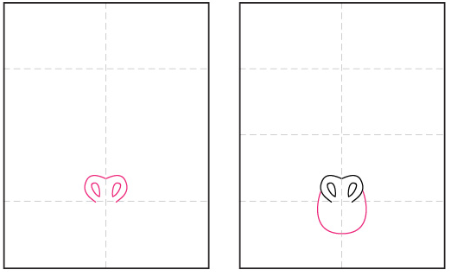 1. Fold the paper so have  8  folds. Start the nose.
2. Draw the mouth.
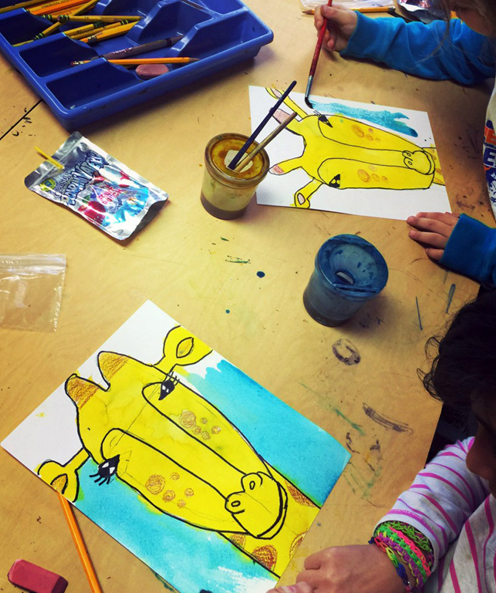 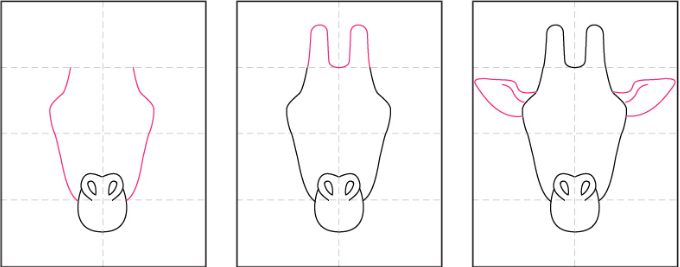 3. Draw the sides of the face.
4. Add the 2  horns.
5. Draw 2 ears.
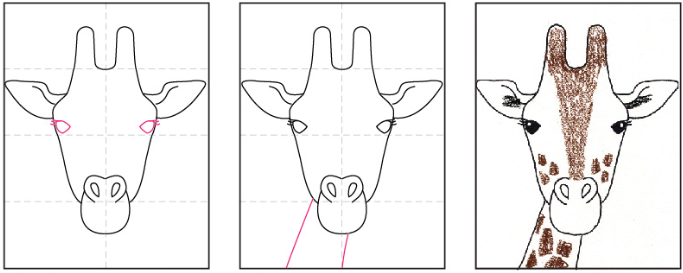 8.Colour in pastels, paint, felt pens or pencils.  Giraffes are tall so you could just have the sky in the background or the tree canopy. It’s your choice!
7. Add the neck.
6. Add the eyes and eyelashes.
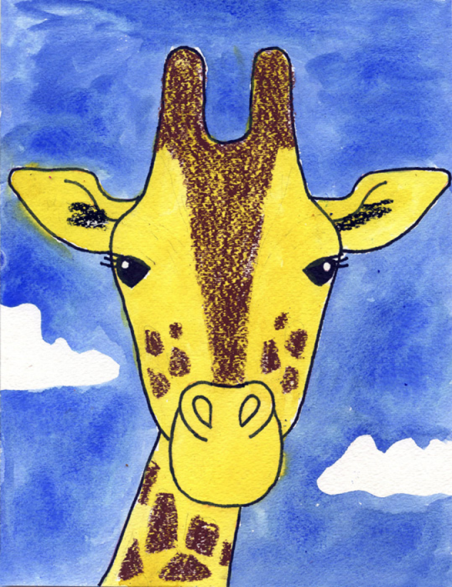 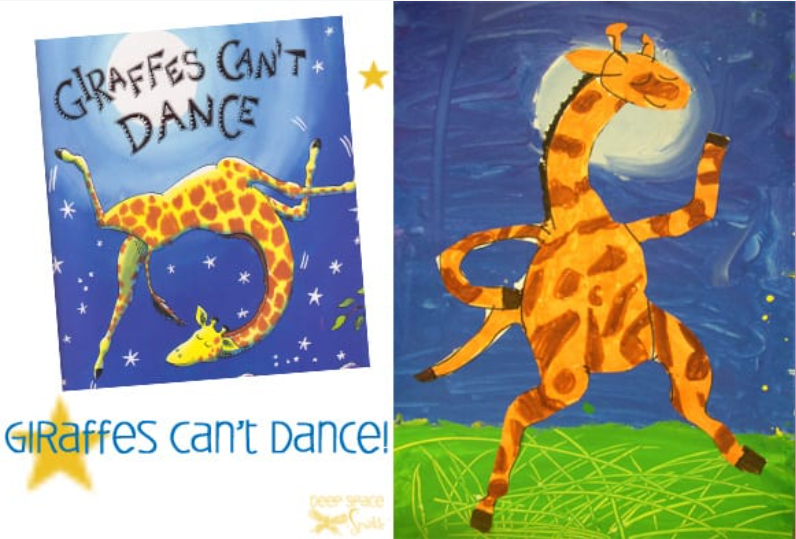 You might enjoy this:
https://www.youtube.com/watch?v=vZjsLK5vwNU
You want your giraffe to dance? Or sway, gyrate or hip-hop………………..
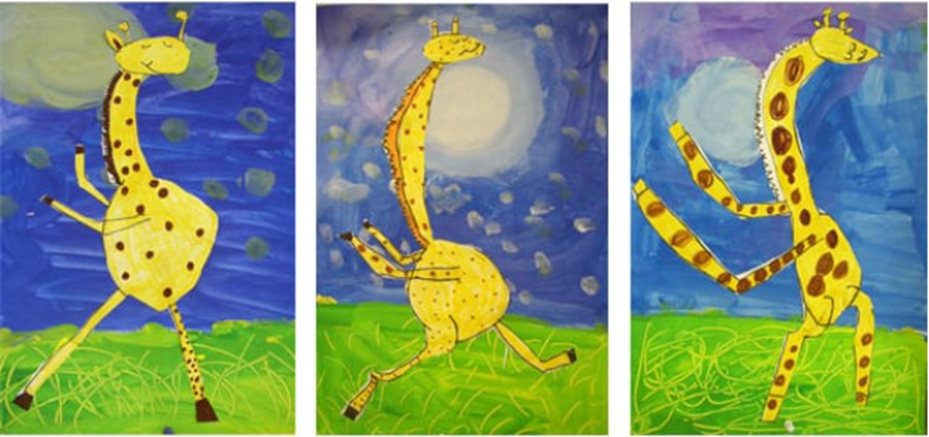 Skinny rectangles for legs!
Big circle for the belly!
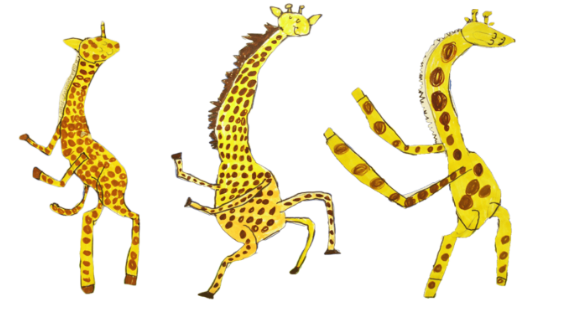 Colour your  giraffes using yellow or orange pens or pencils. Then add spots and markings using a brown or black felt pen.
You could try cutting out and sticking it on your background, it’s up to you!
If you are painting the moonlit sky……
Use a plastic cup to  trace a big circle for the moon. 
Mix blue and purple paint directly onto the paper, and use  big sweeping brush strokes to paint the sky. 
Start from the bottom (about a third of the way up) and paint towards the moon, being careful not to paint inside the circle shape.
If you are painting the moonlit sky……
Next, paint the white moon,   painting  in a circular motion, starting in the centre and moving outwards until you  touch the blue paint.
Go into the blue sky a bit, so the white and blue paints mix.
Finally, paint the grass yellow, wait a minute, then paint over the yellow with green paint. Using the ends of the brushes, scratch  grass like strokes into the paint. Once dry stick the giraffes onto your background and enjoy the lovely art!
Remember to send your pictures in! We want a disco of giraffes in the Farnborough Art gallery!
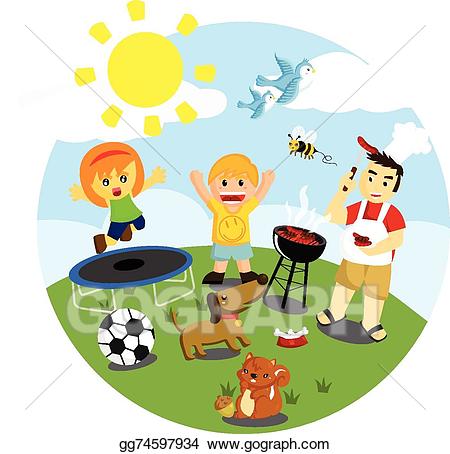 Outdoor Activity
Every day I am going to give you an activity that can be carried out either outdoors, (if the sun is shining) or indoors (if we’re not as lucky as the weather!).
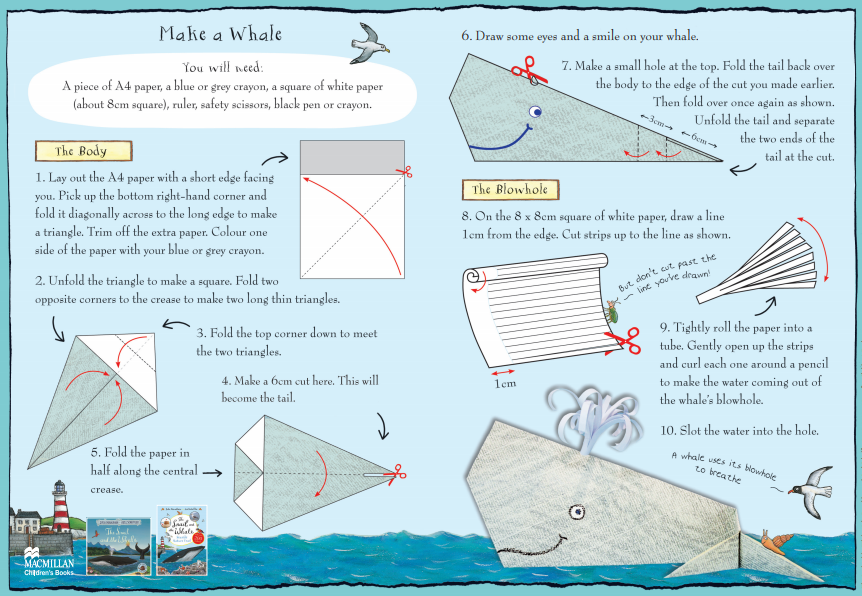 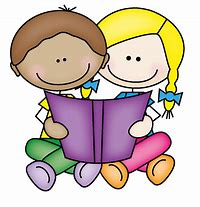 Reading online
Please log on to Bug Club and read for at least 15 minutes

Make sure you answer your bug questions!
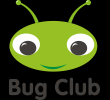 Remember to send in your totals for the Race across the World.
Which country will we reach this week?
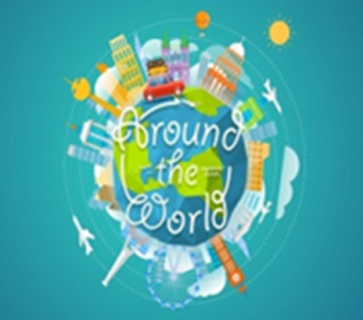 Maths Bingo
We will have another zoom session tomorrow where you will be taking part in Maths Bingo.
In preparation for this I would like you to draw a grid like you would if you were playing noughts and crosses:




Then choose nine numbers between 1 and 20 to put in the grid.
Tomorrow I will be giving you different number sentences. If your answer is a number in your grid, then you cross out the number.
The first person to cross out all nine of the numbers wins the game!
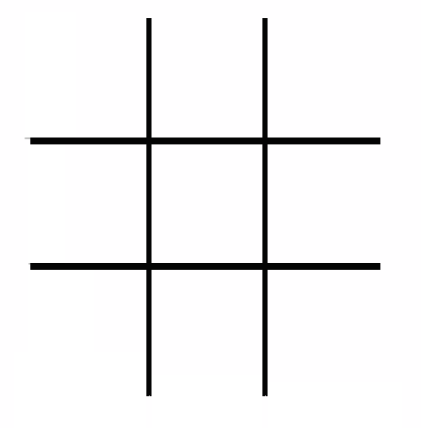 Enjoy, Unicorns!